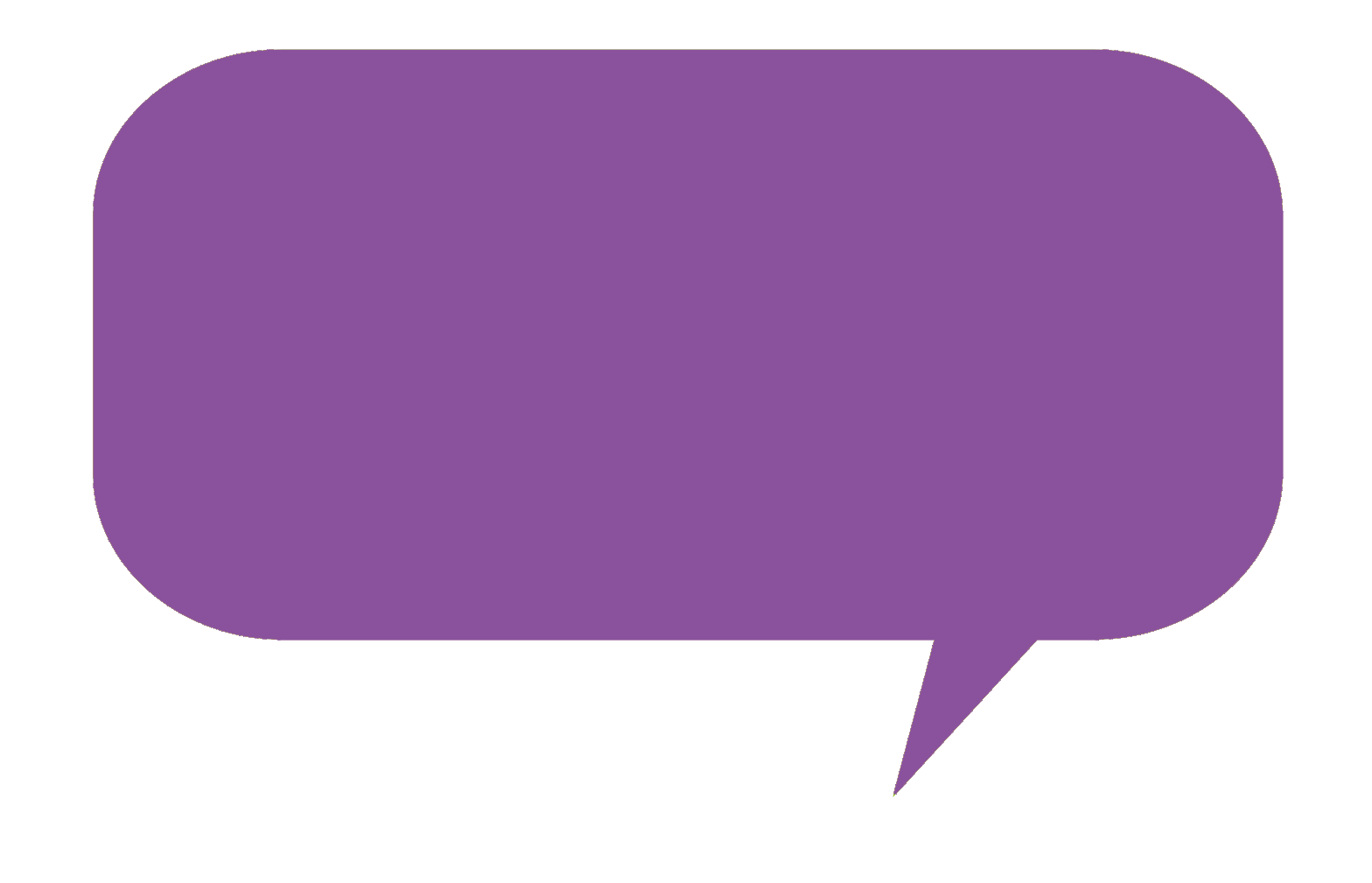 읽을 말씀
창세기 1장 1절
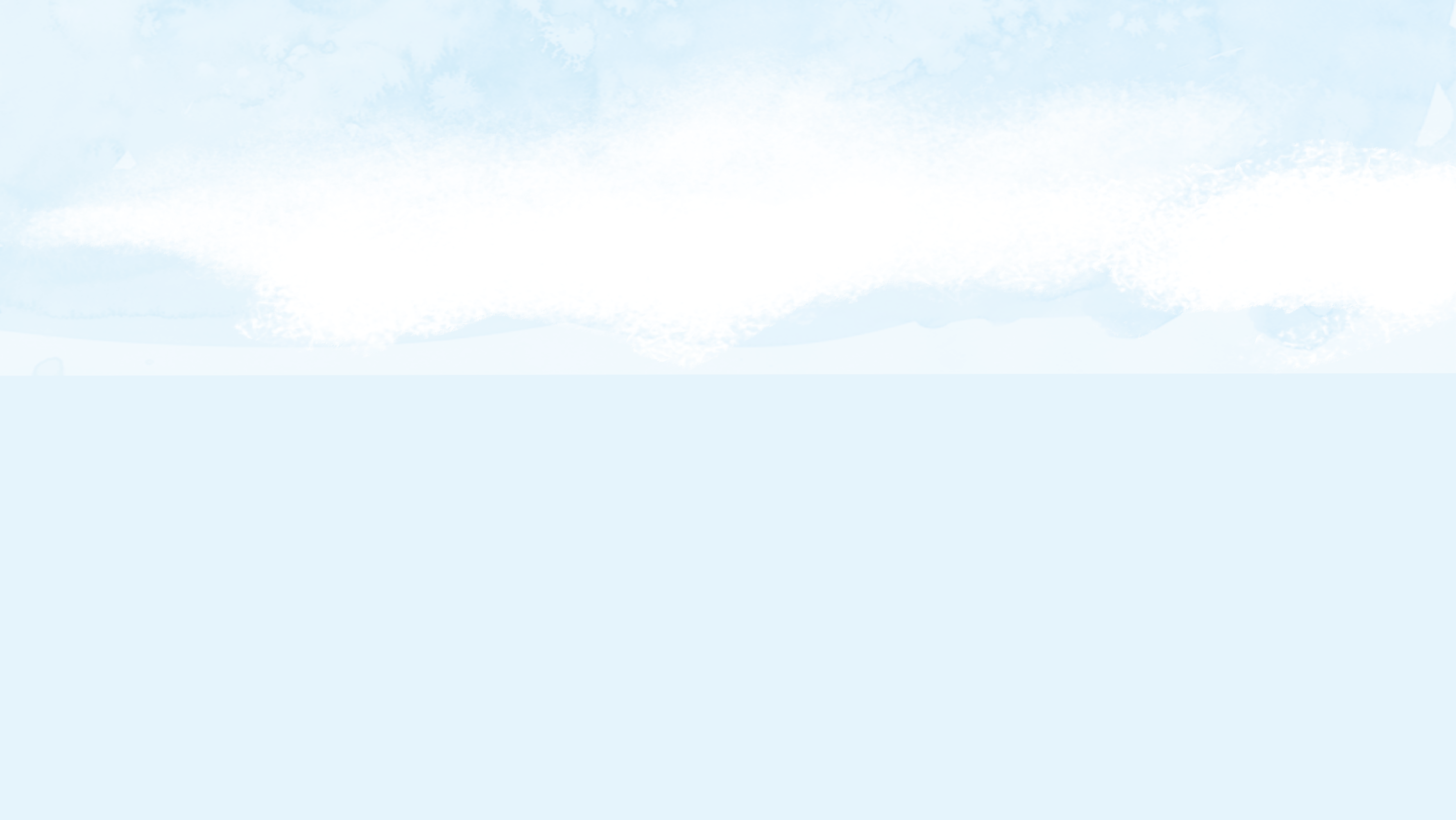 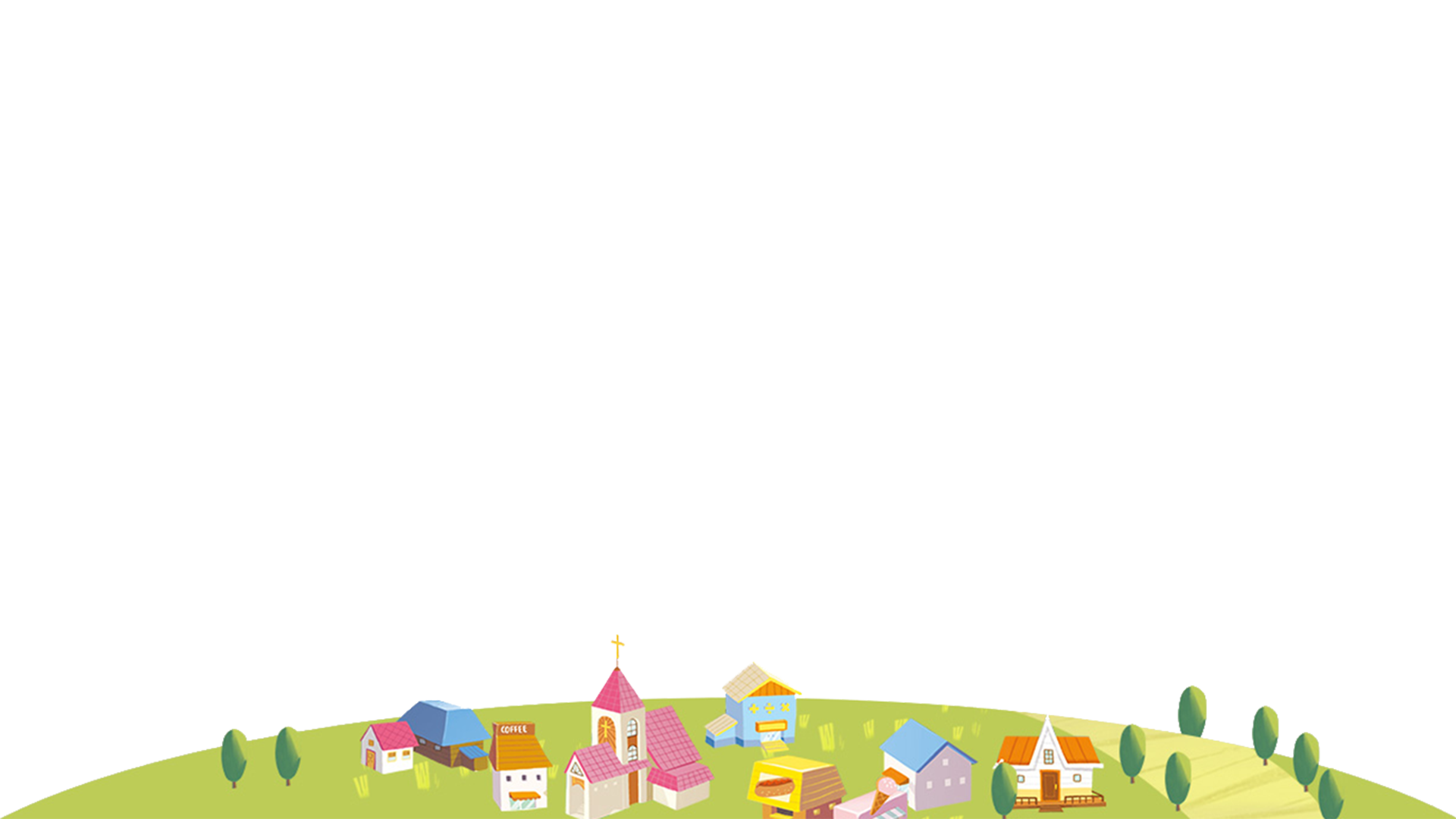 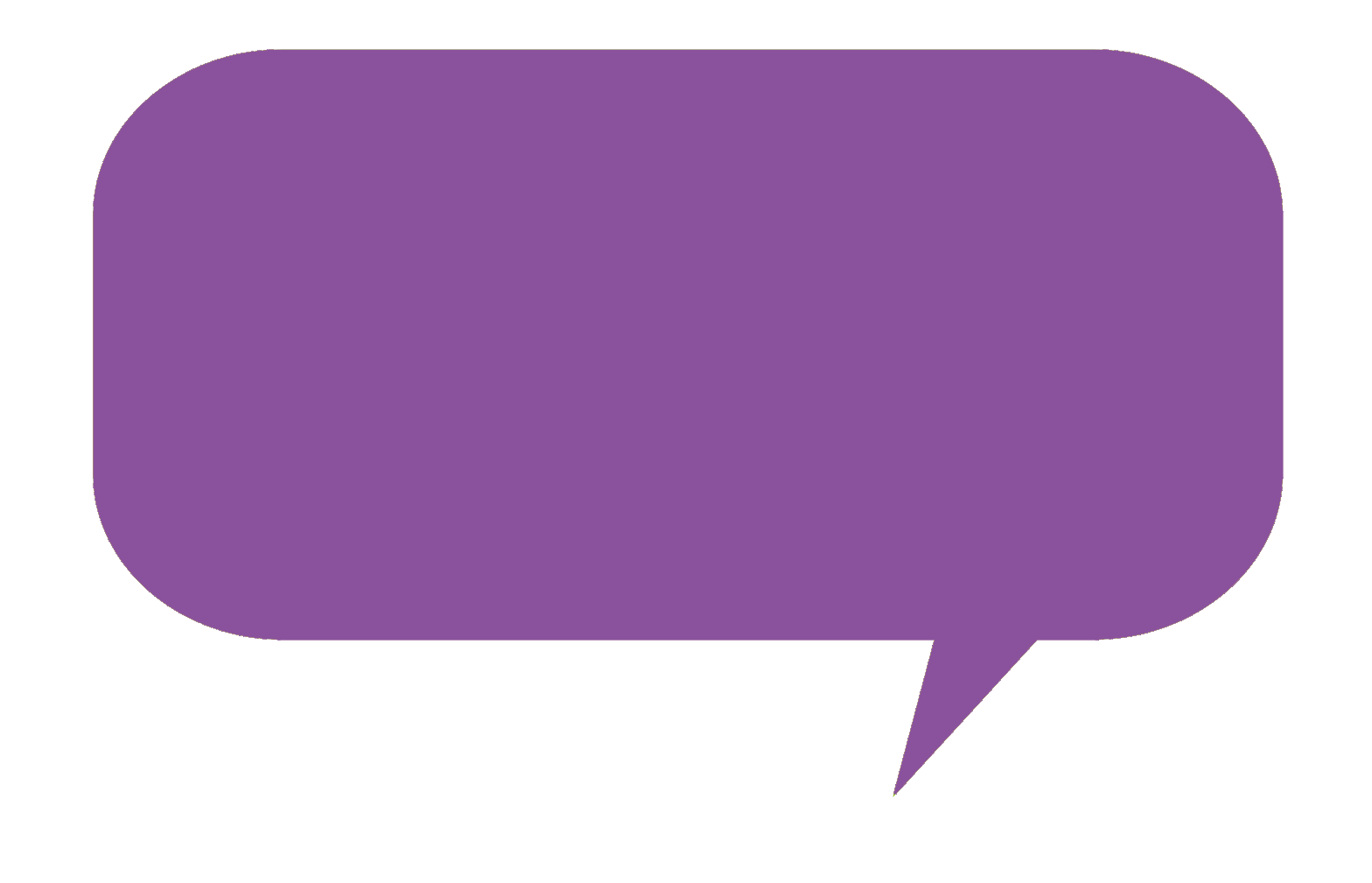 1과  이 세상은 어떻게 생겨났을까?
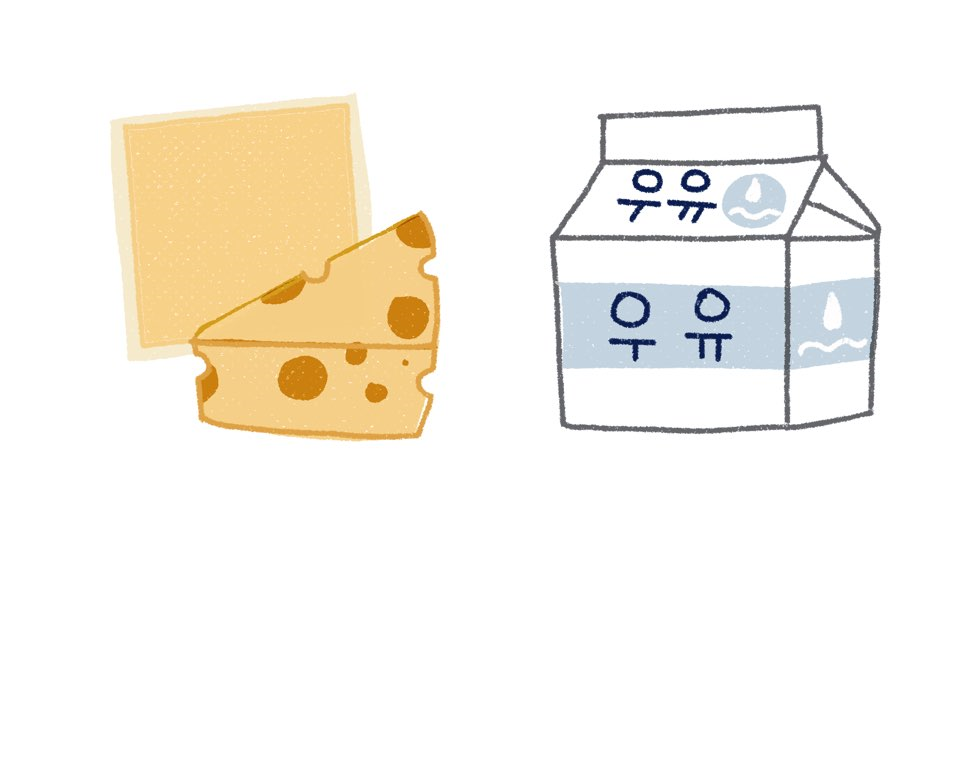 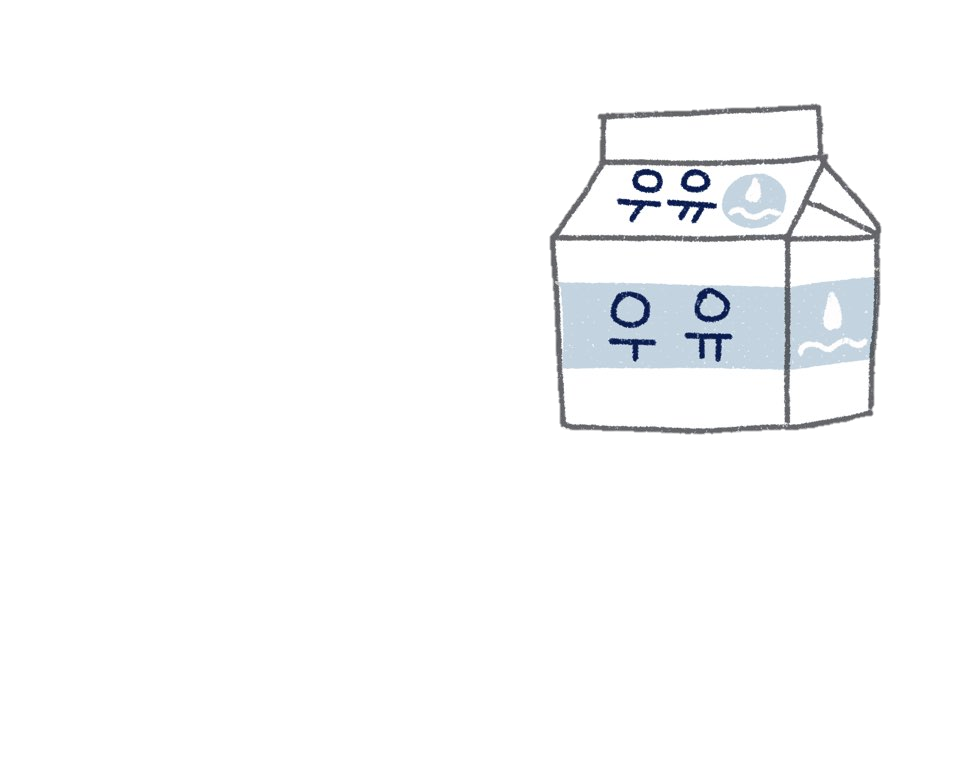 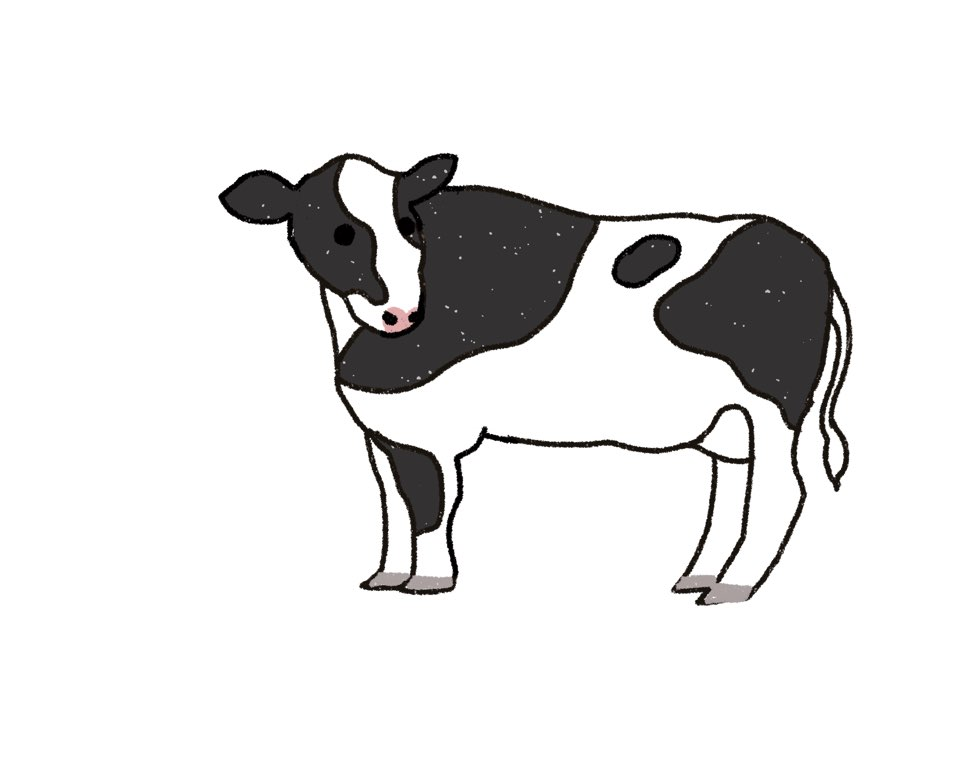 ?
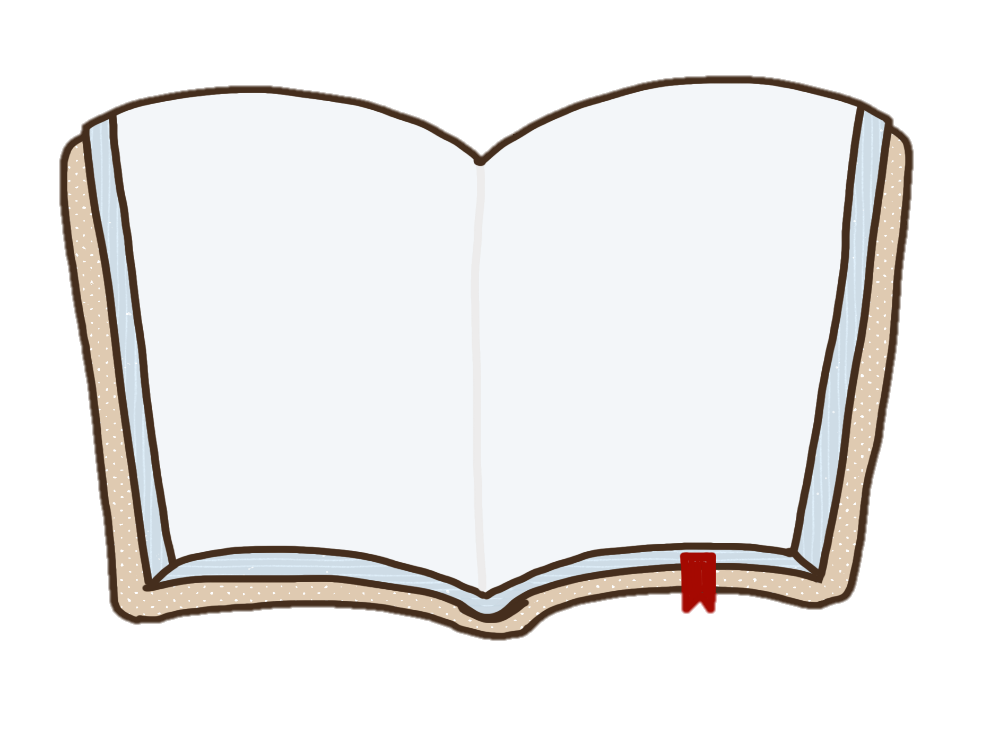 “태초에 하나님이 
천지를 창조하시니라” 
(창 1:1)
하나님이 이 세상을
만드셨어요!
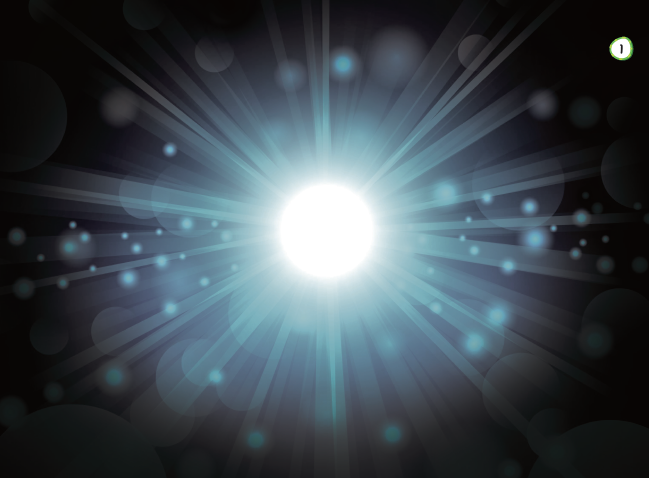 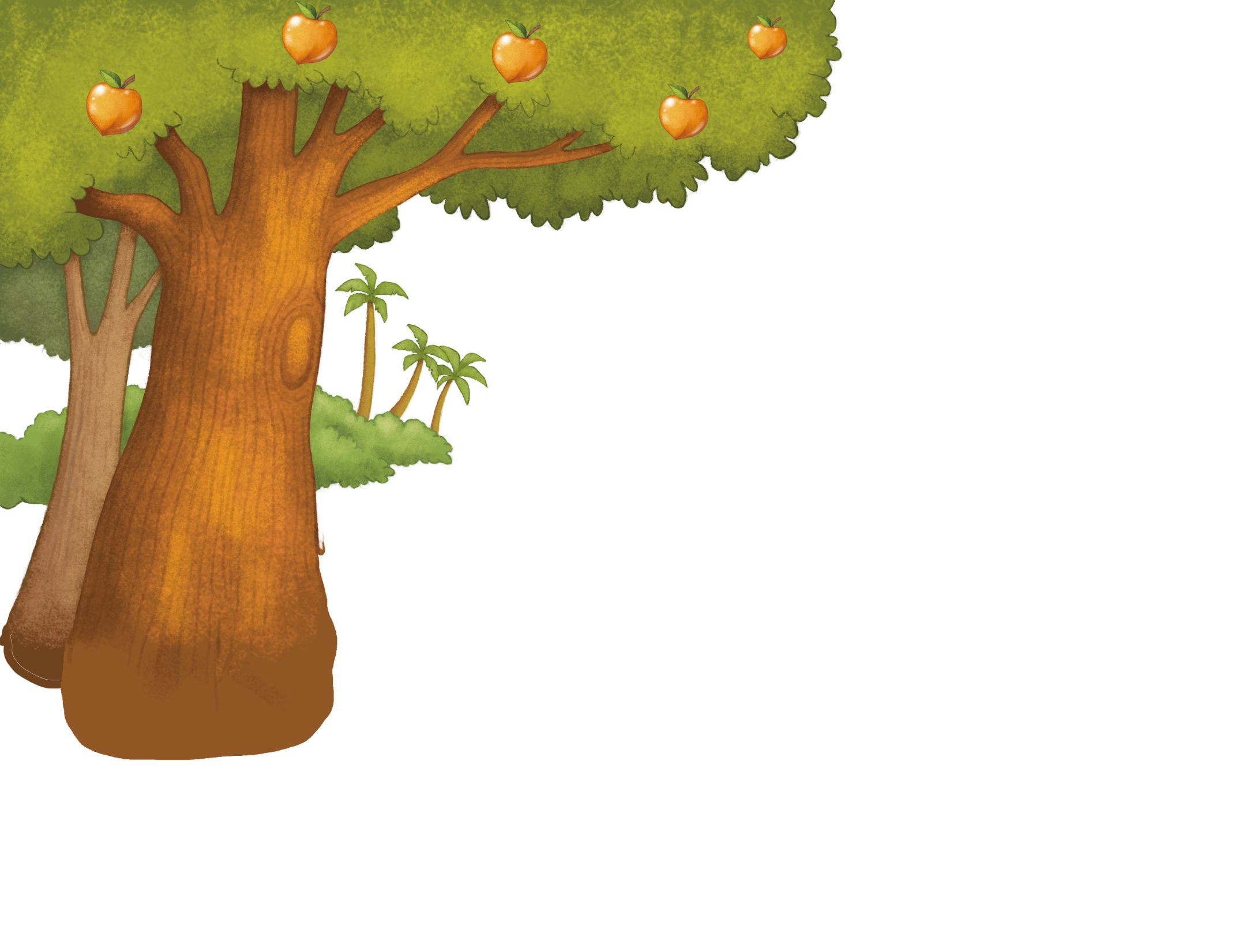 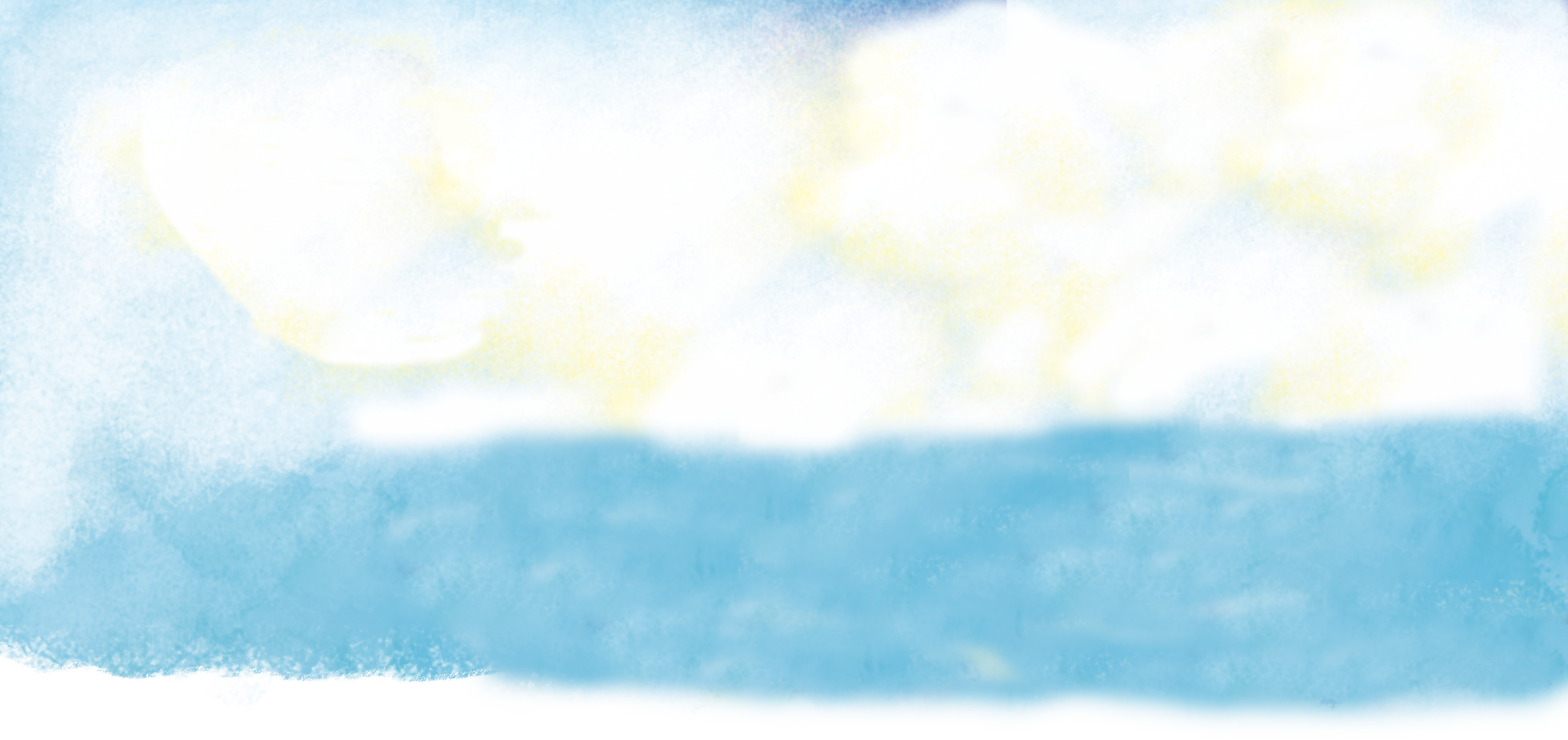 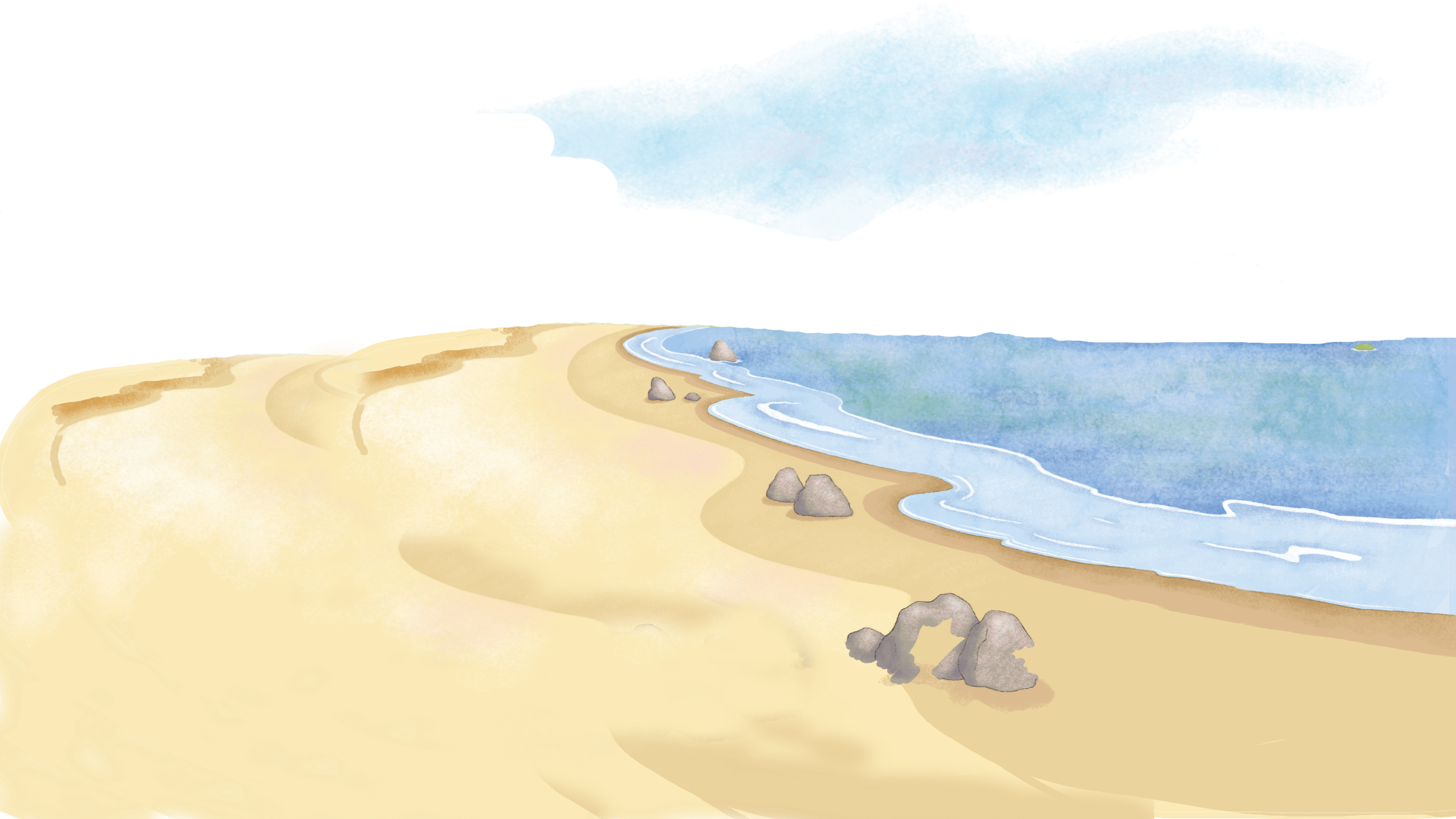 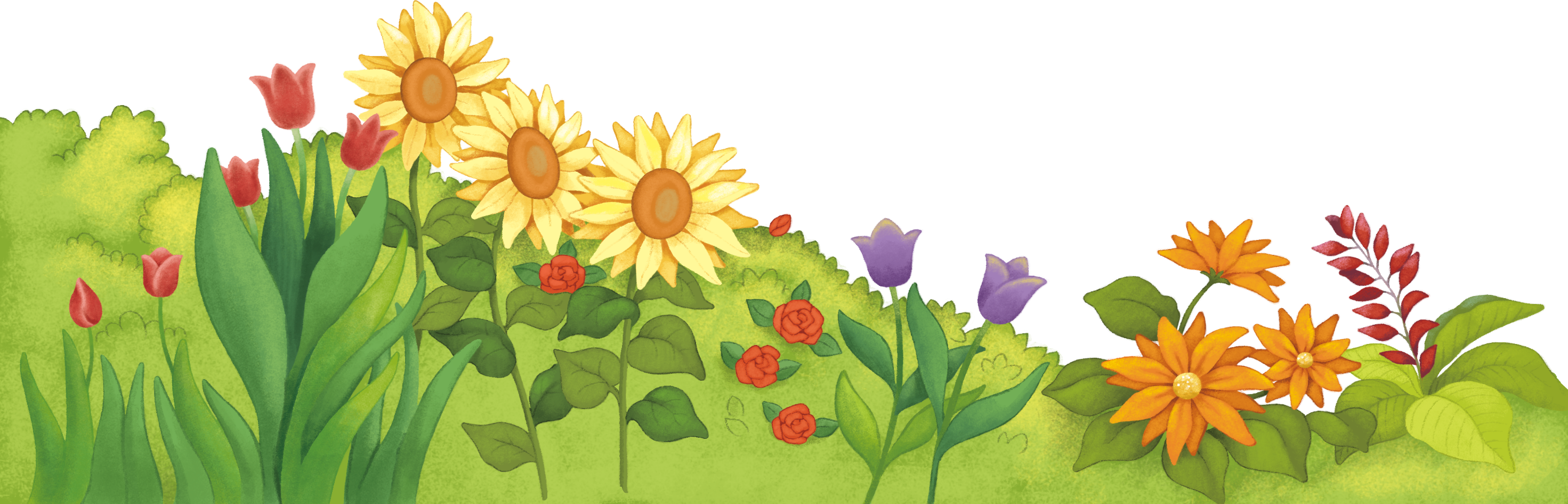 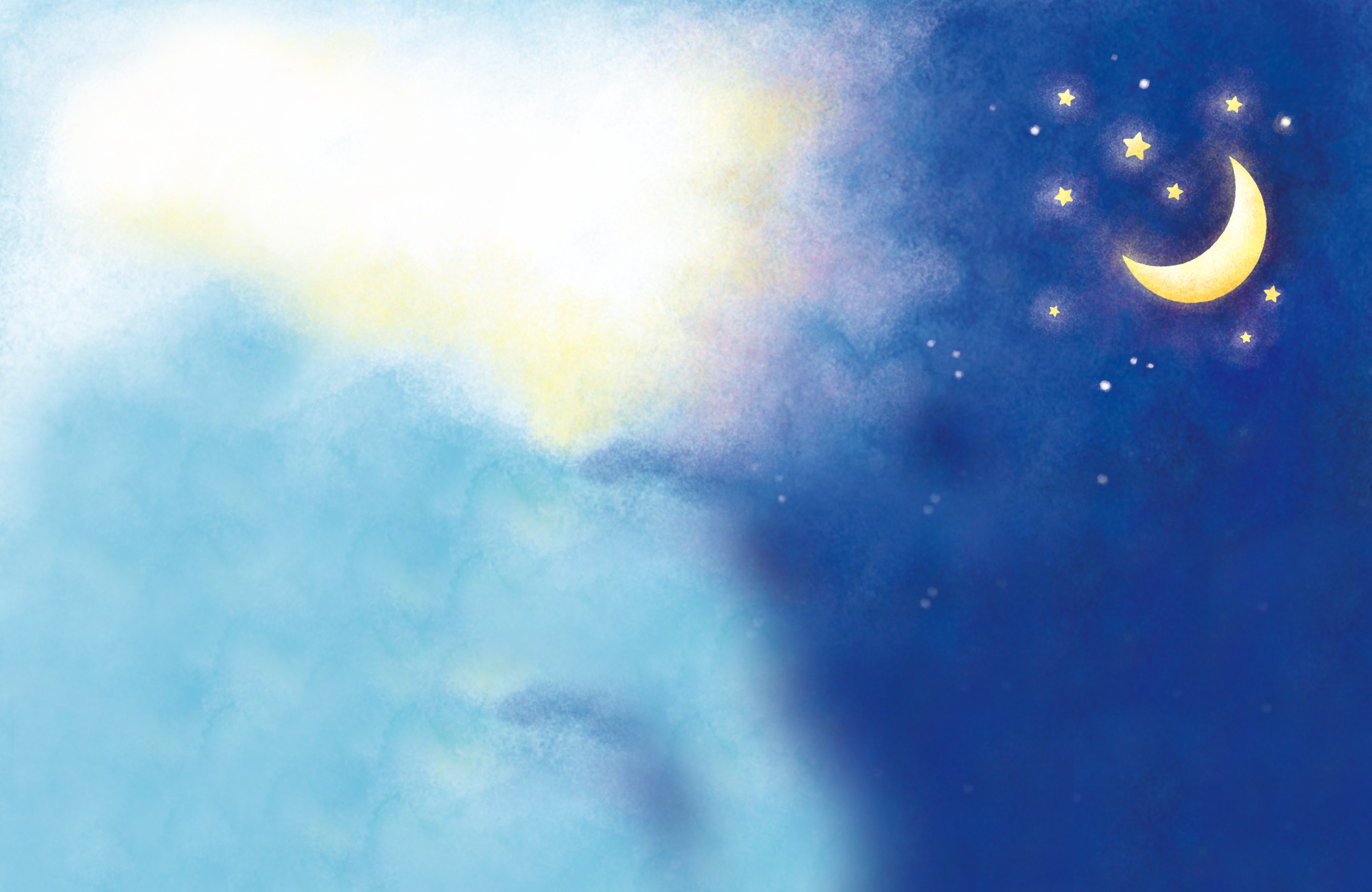 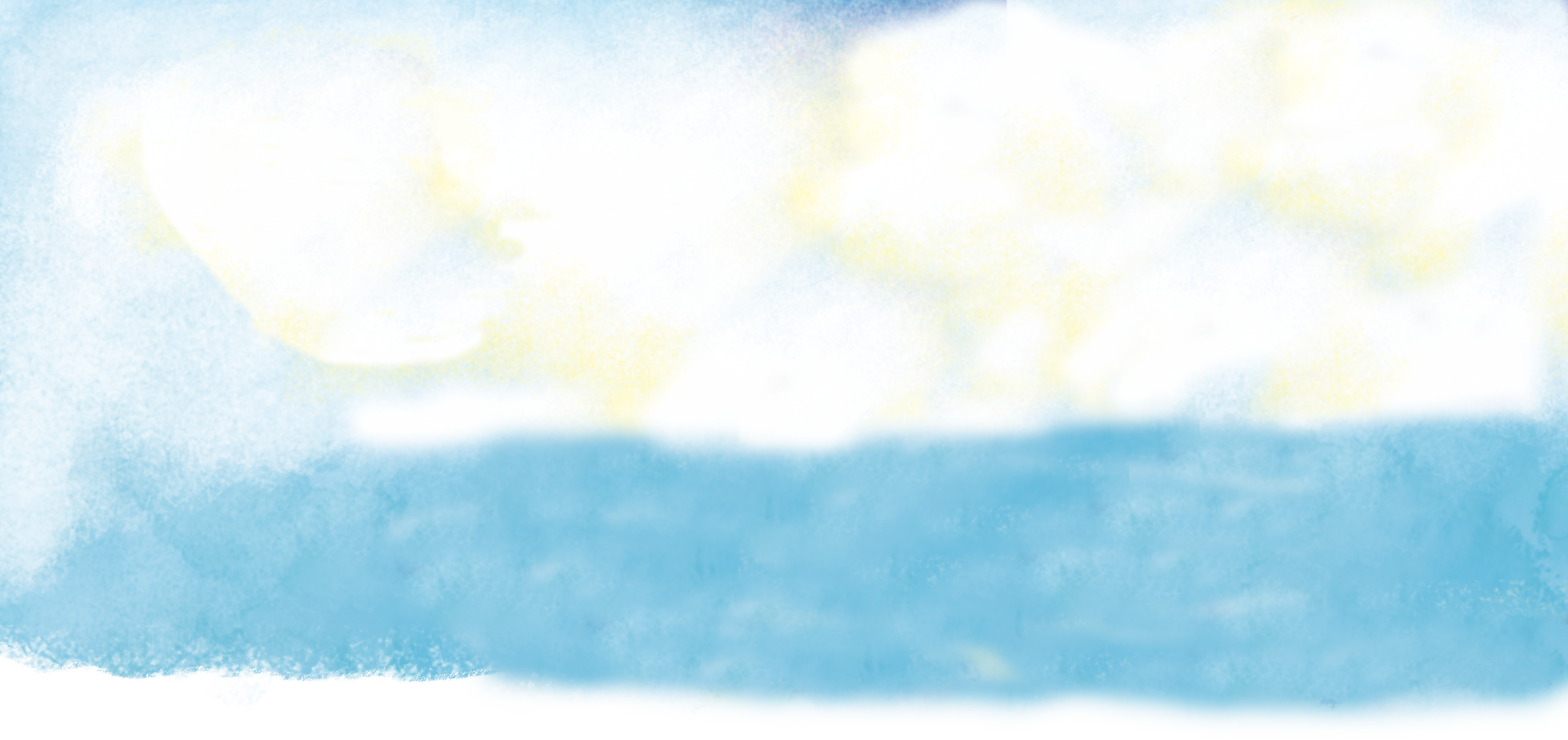 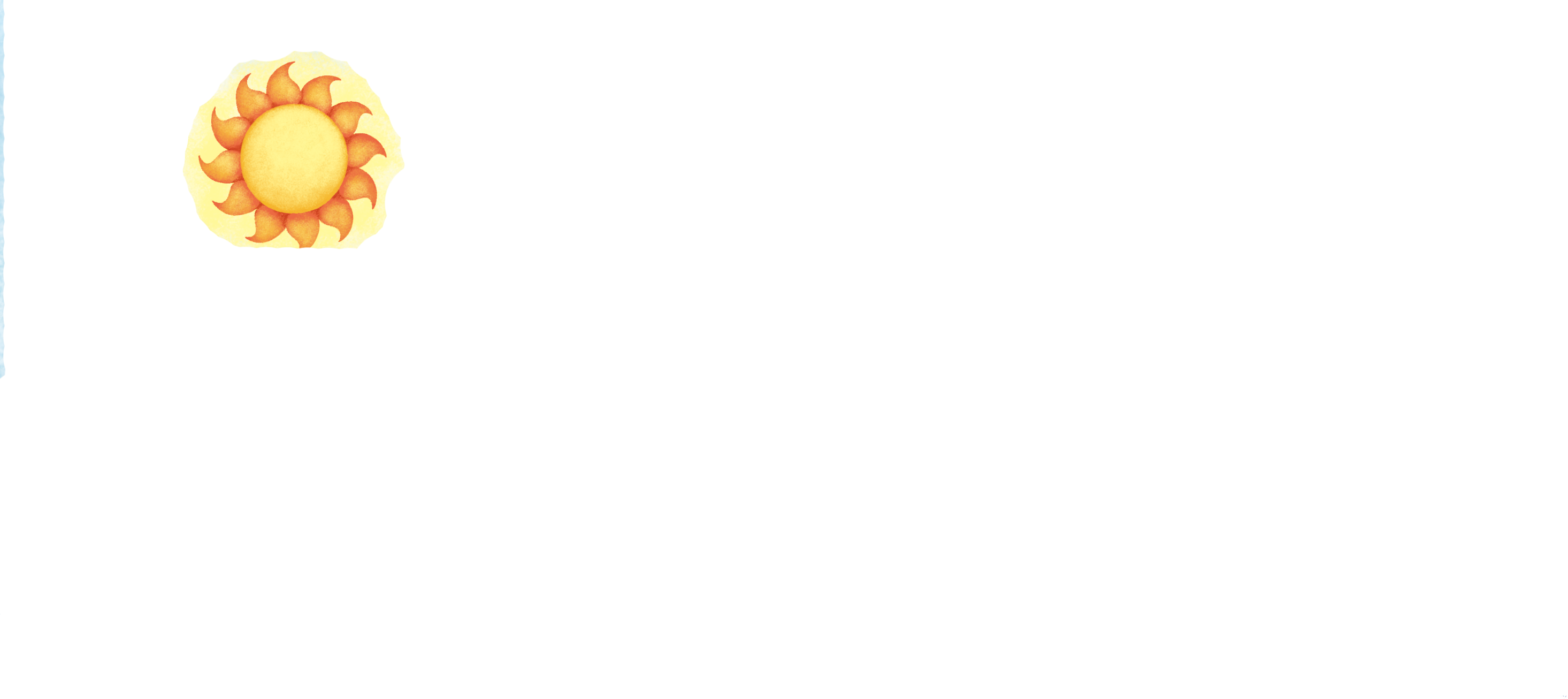 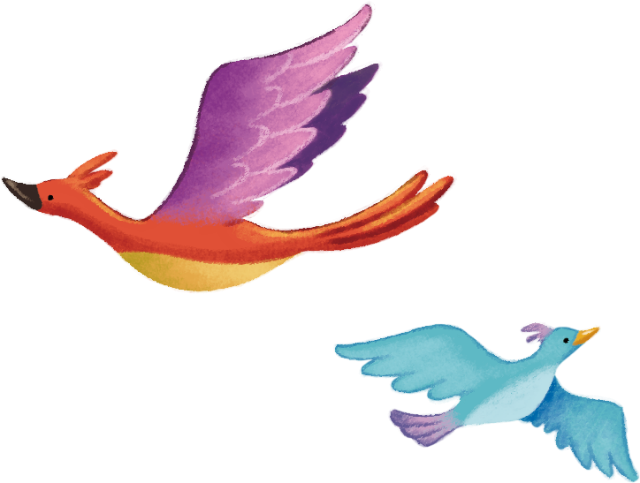 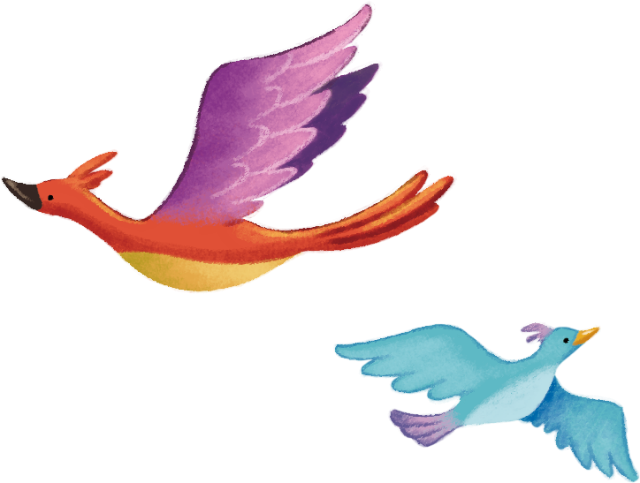 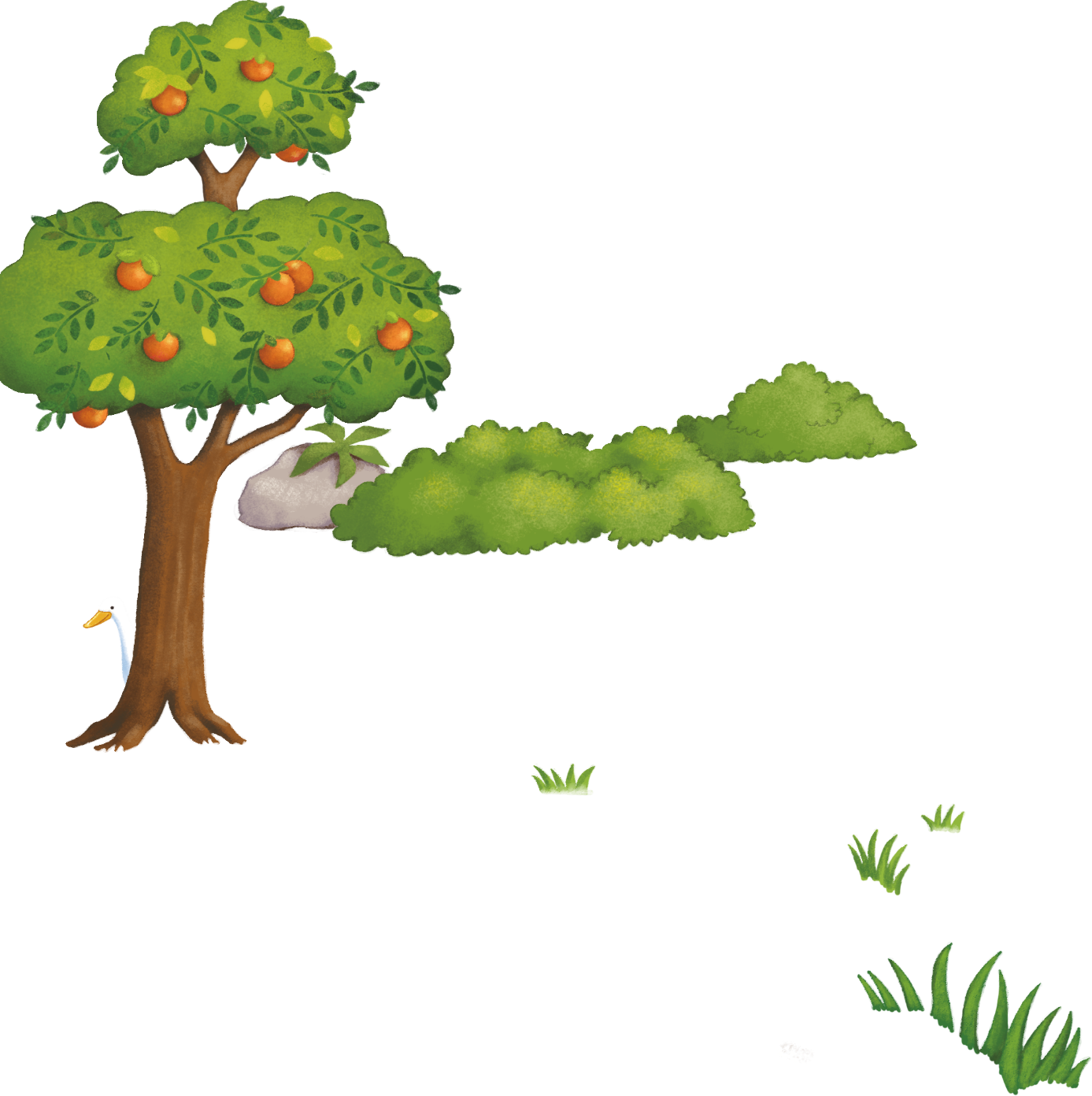 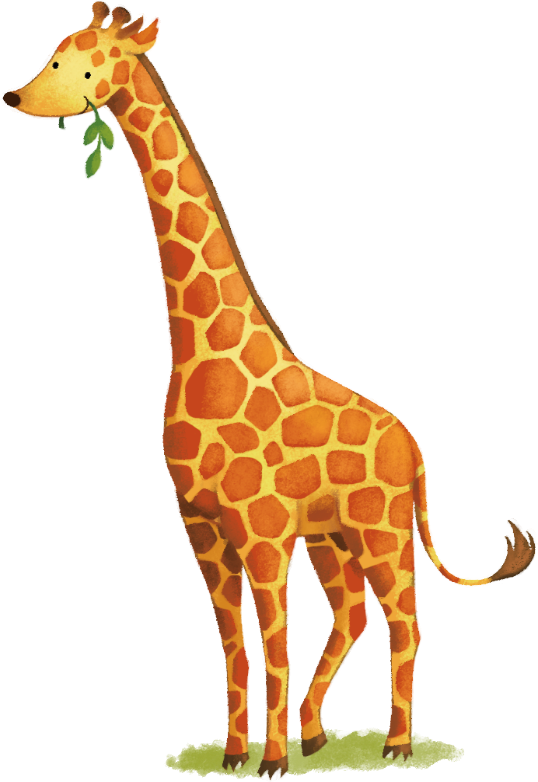 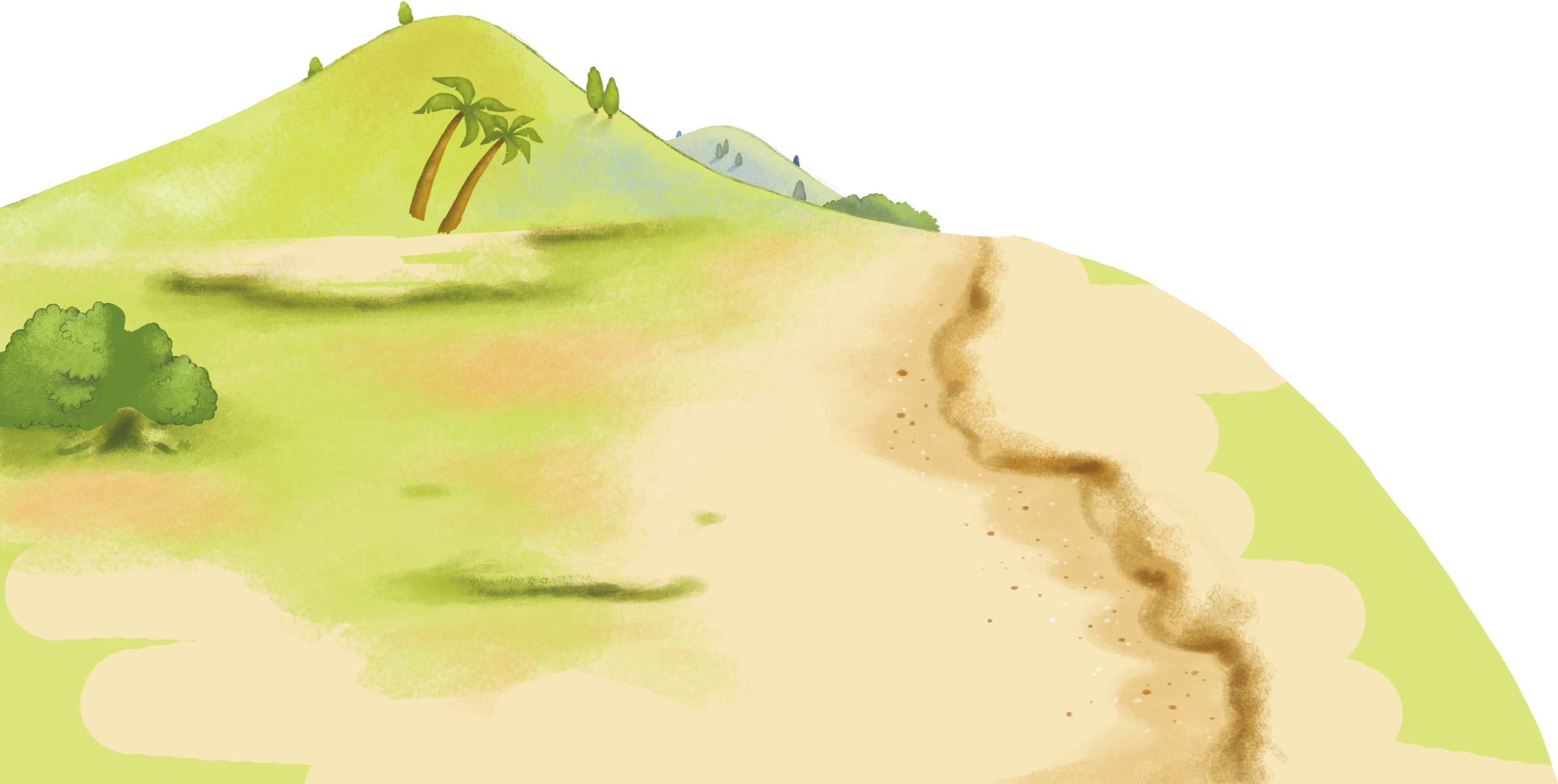 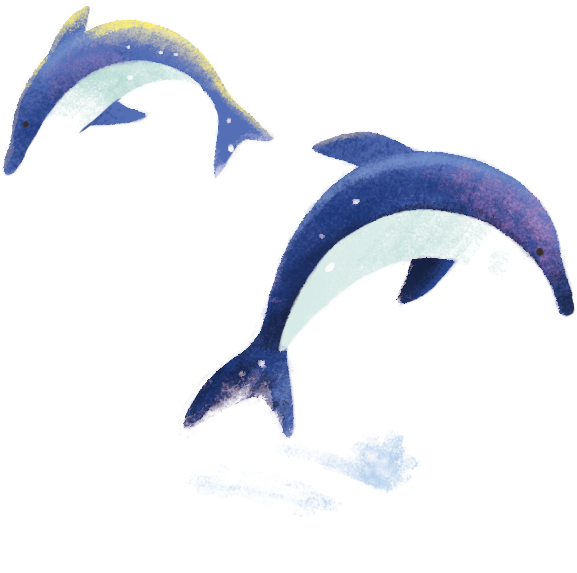 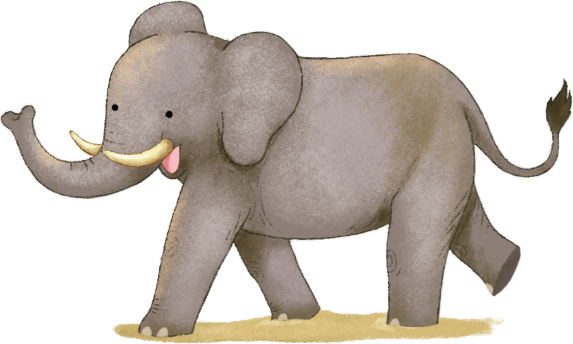 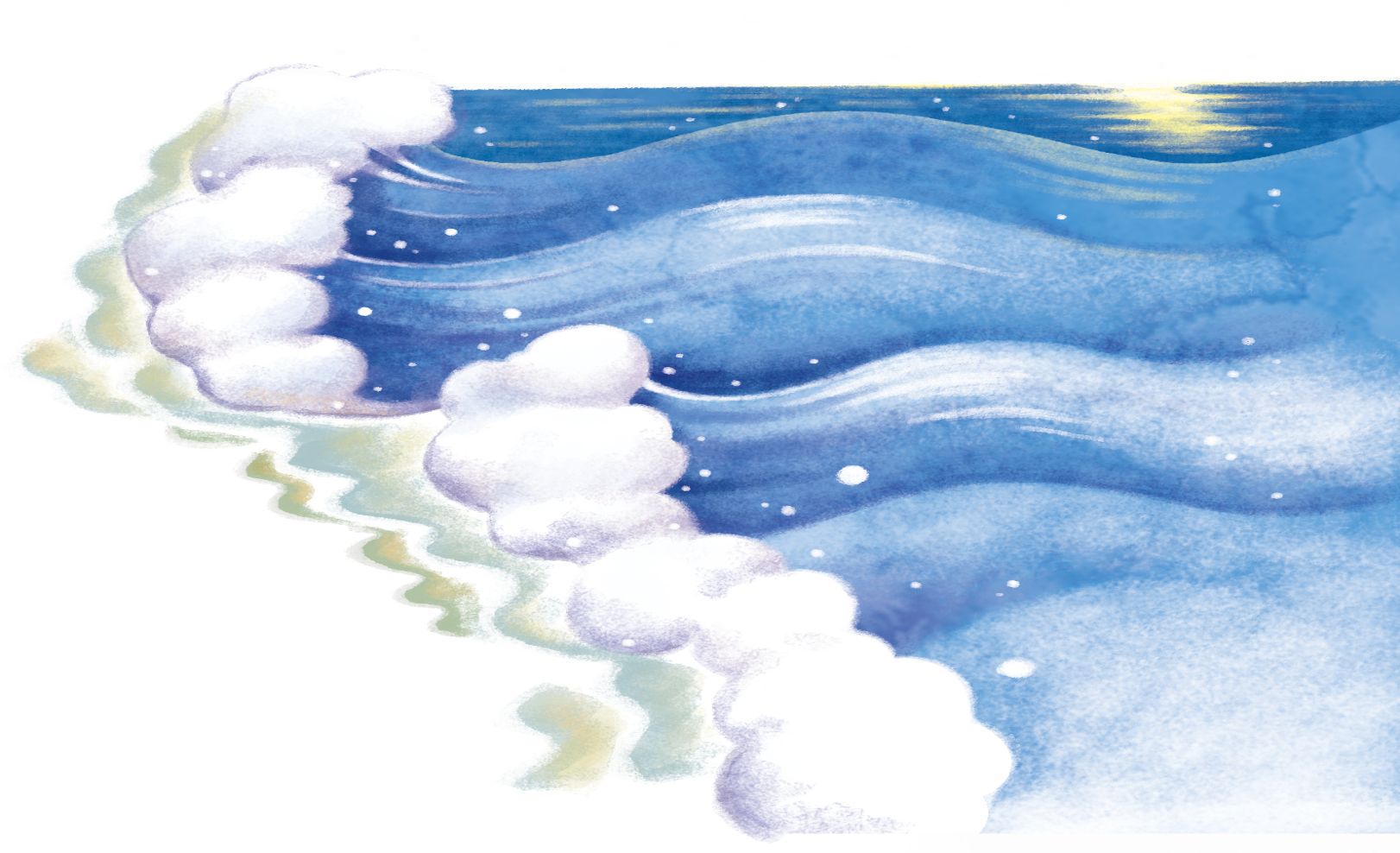 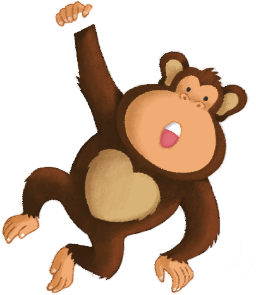 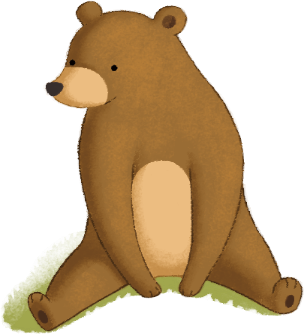 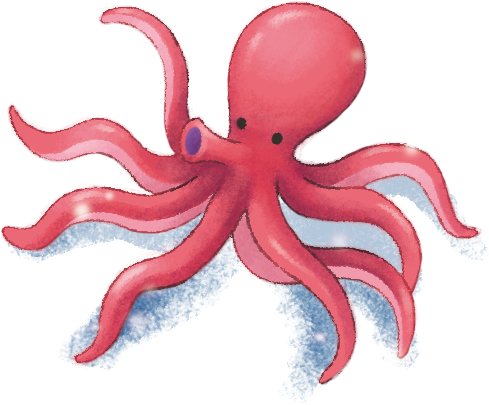 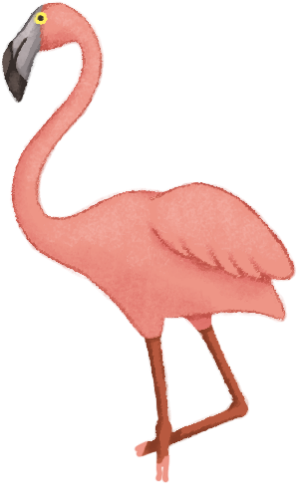 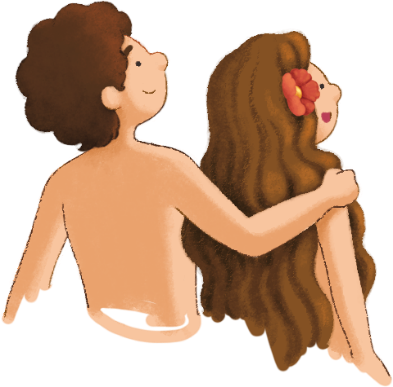 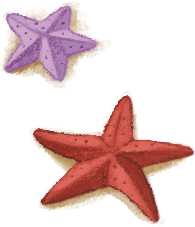 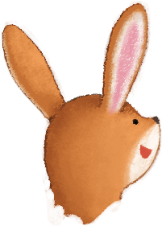 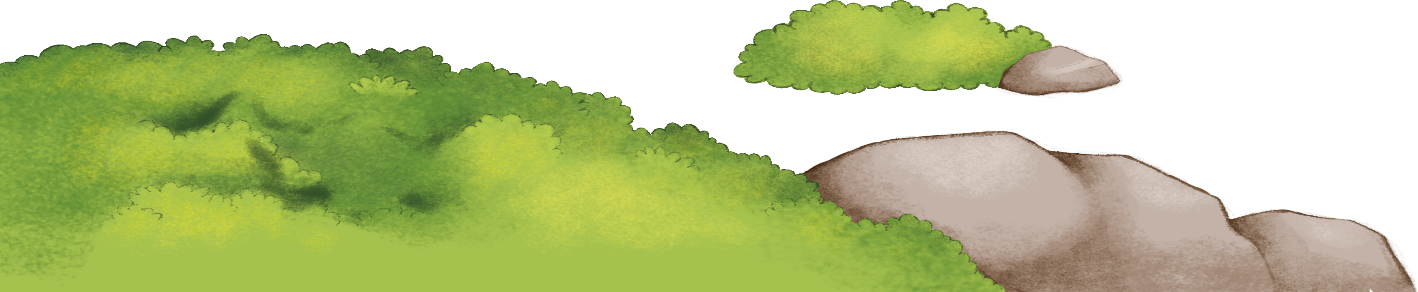 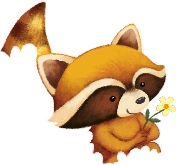 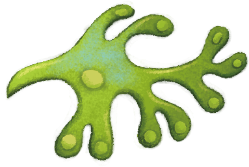 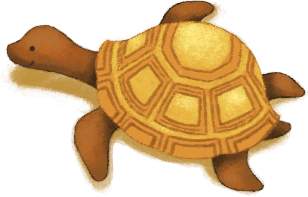 하나님이 이 세상을
만드셨어요!